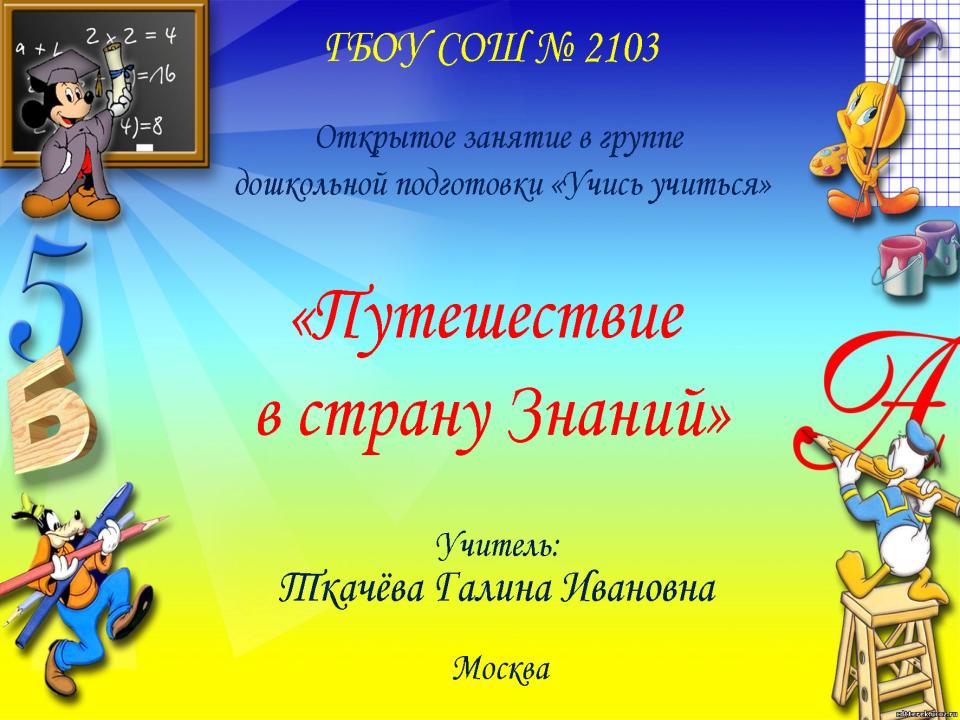 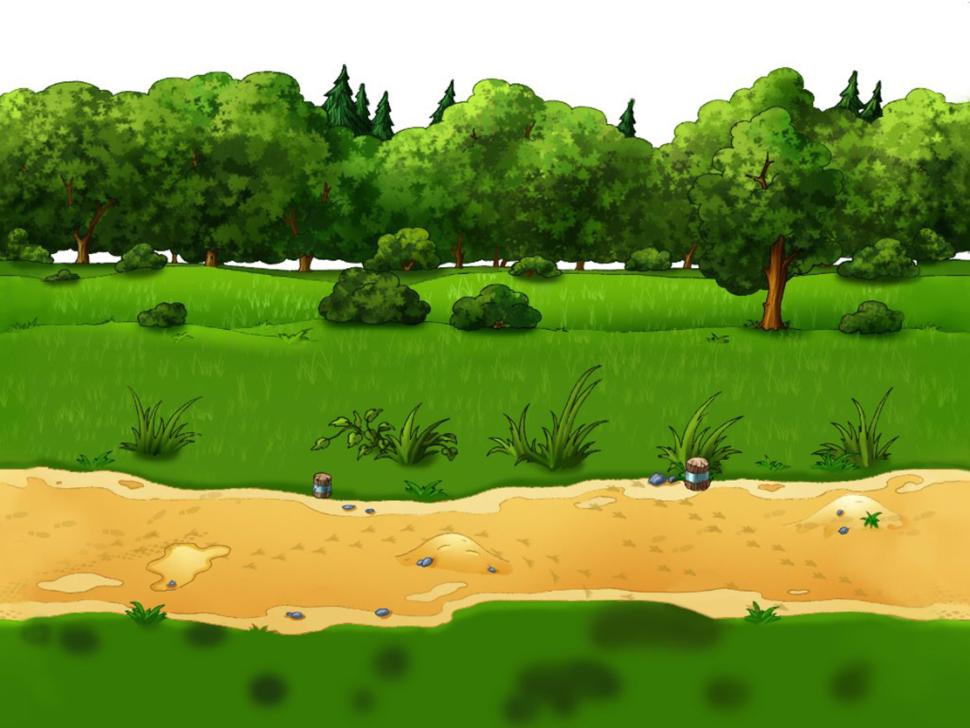 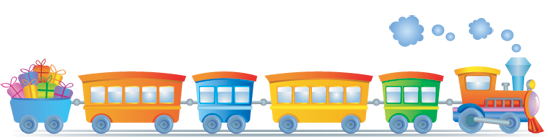 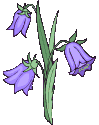 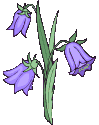 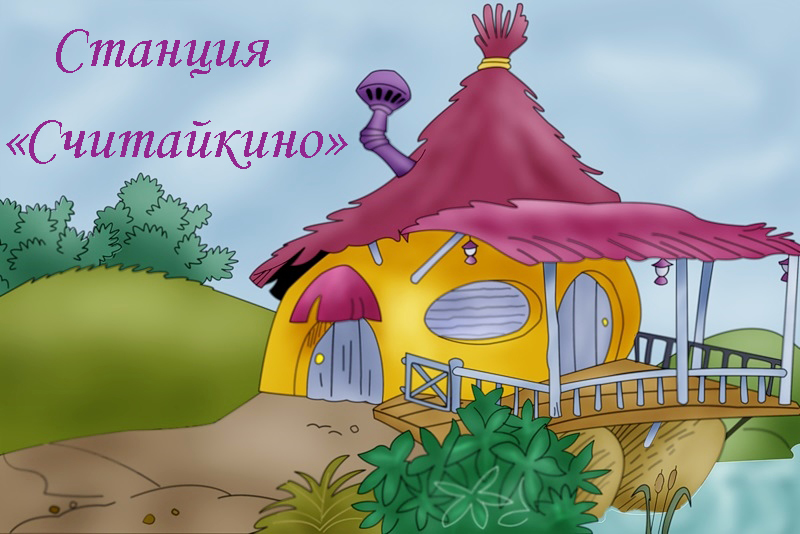 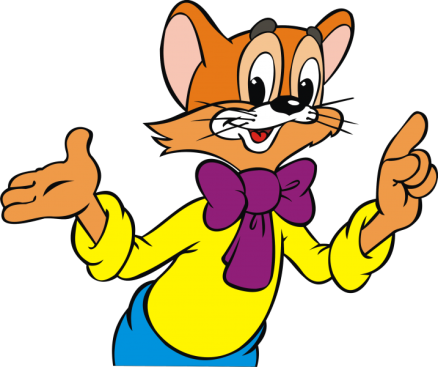 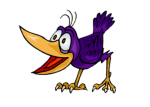 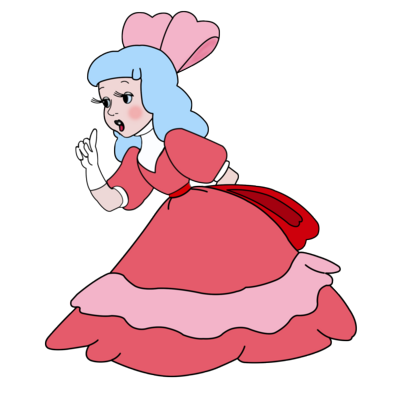 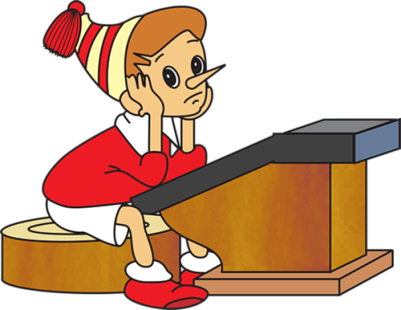 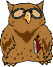 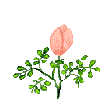 Станция
  «Лесная»
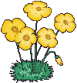 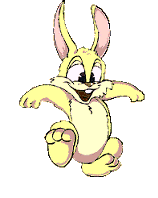 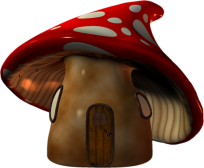 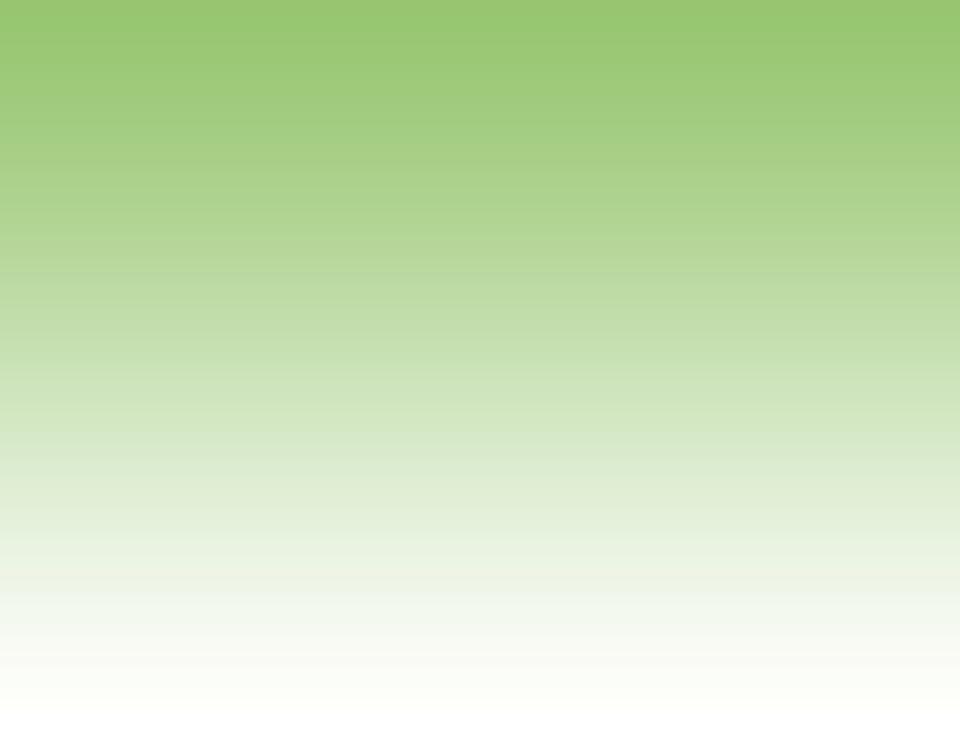 2
0
1
3
4
5
6
7
8
9
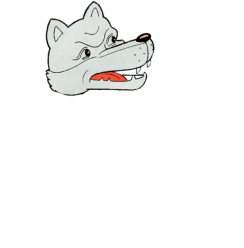 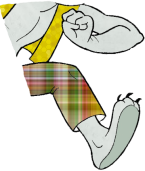 9 – 3 – 4 =
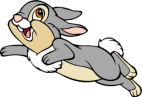 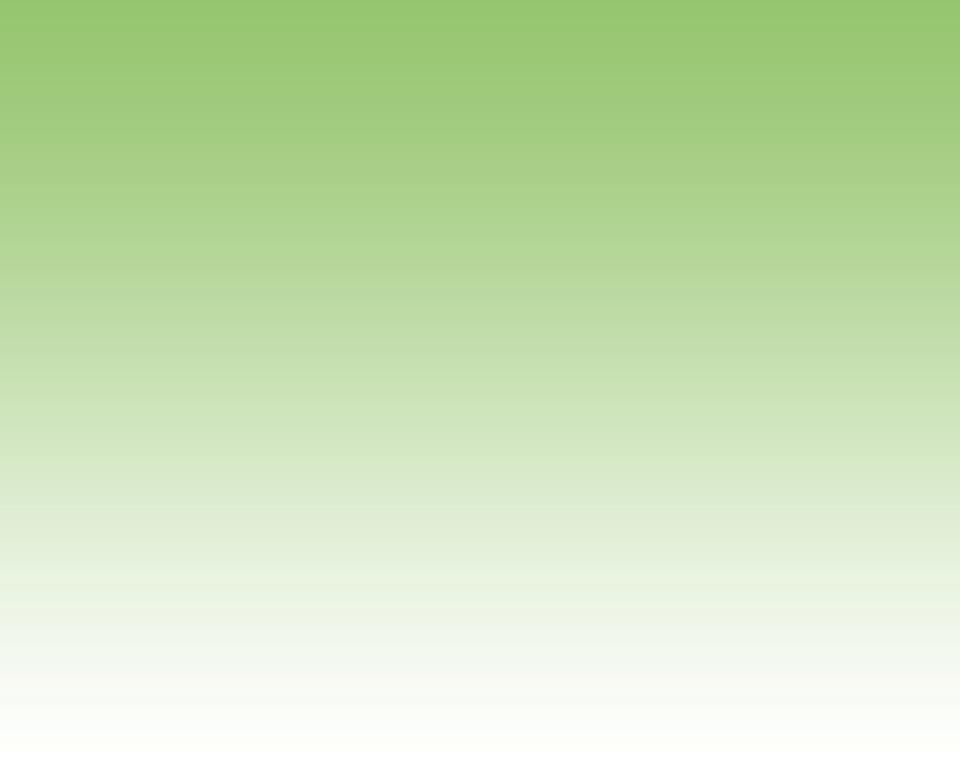 2
0
1
3
4
5
6
7
8
9
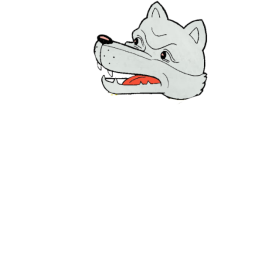 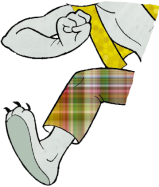 2 + 5 + 1 =
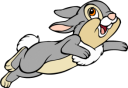 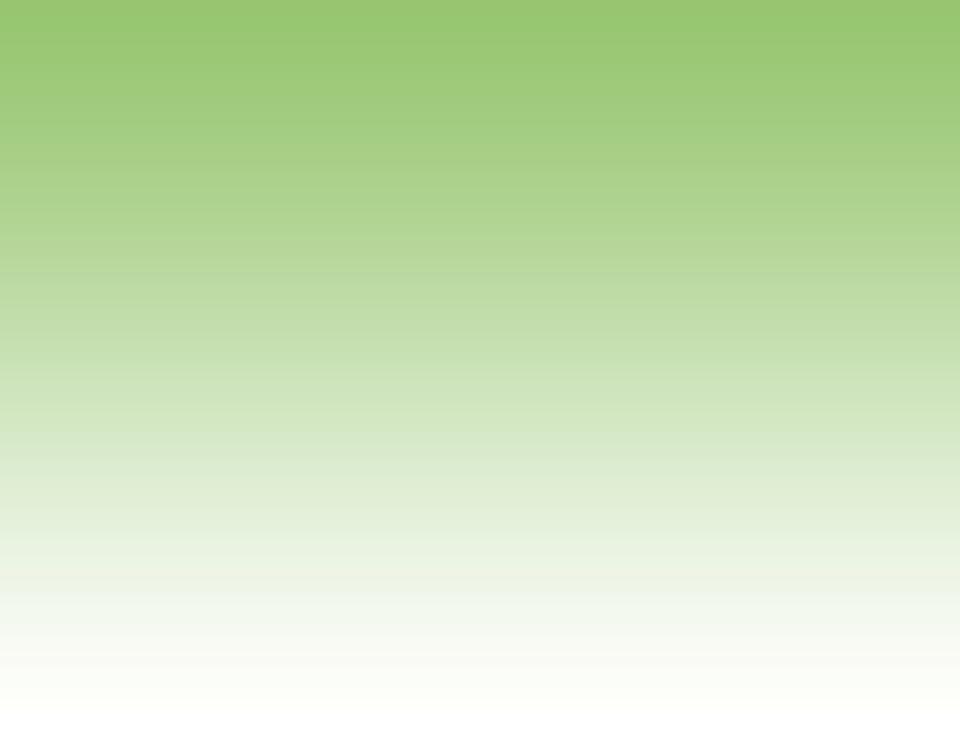 2
0
1
3
4
5
6
7
8
9
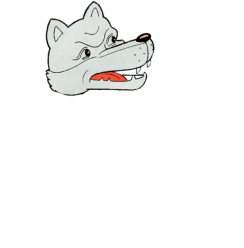 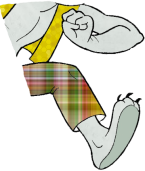 8 – 2 – 2 - 3 =
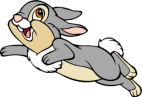 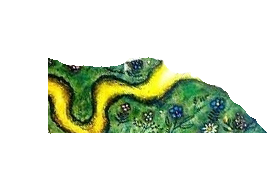 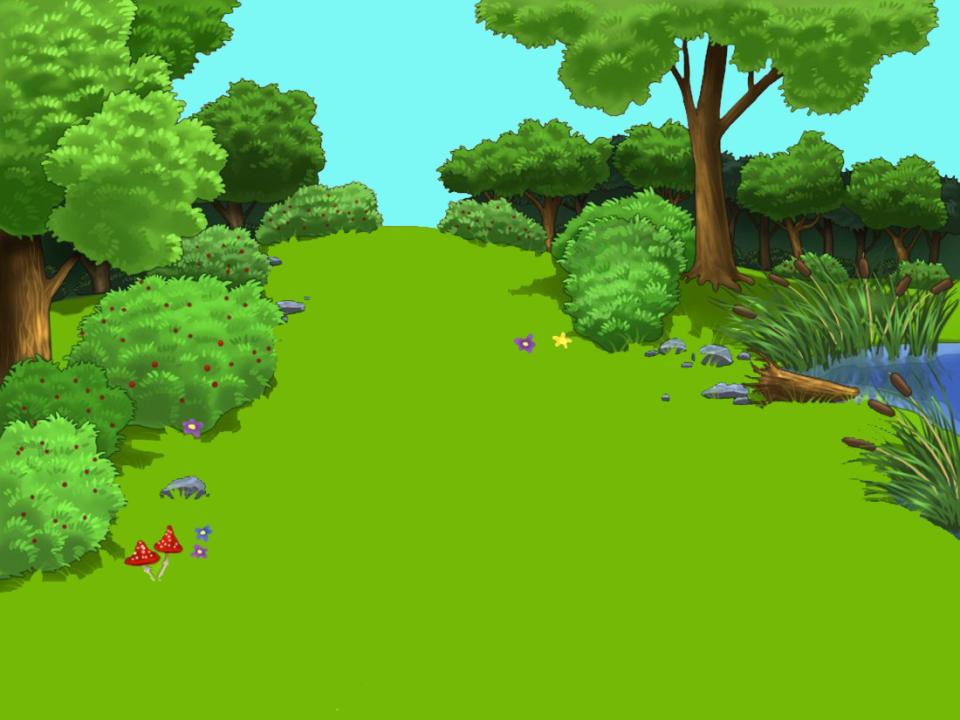 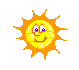 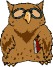 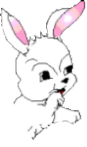 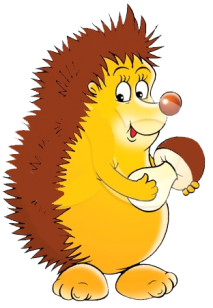 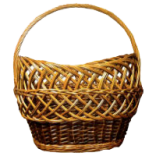 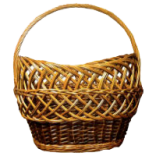 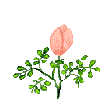 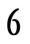 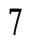 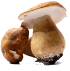 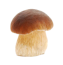 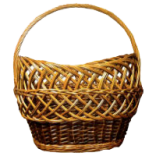 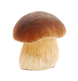 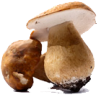 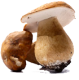 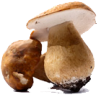 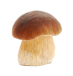 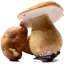 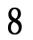 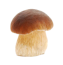 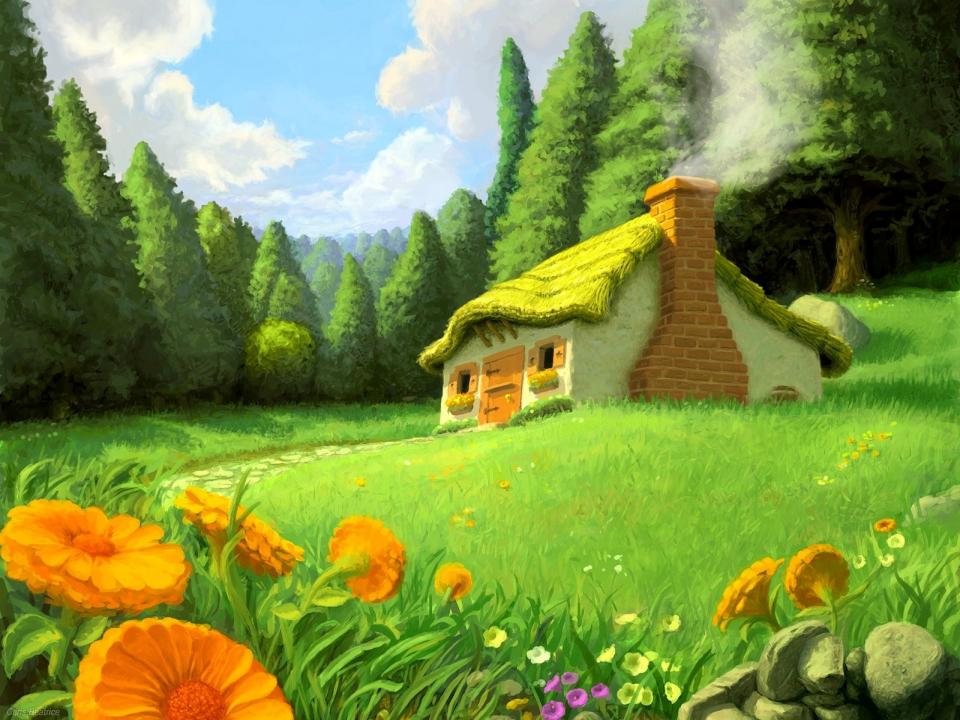 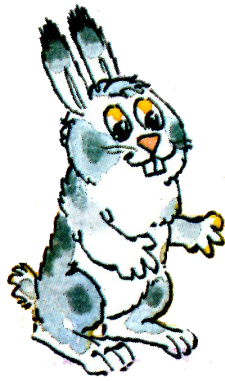 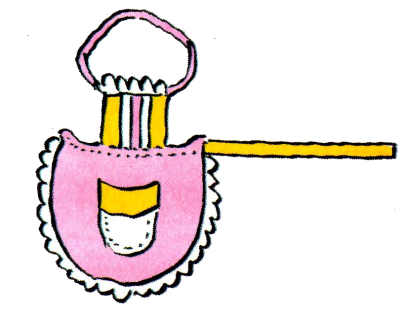 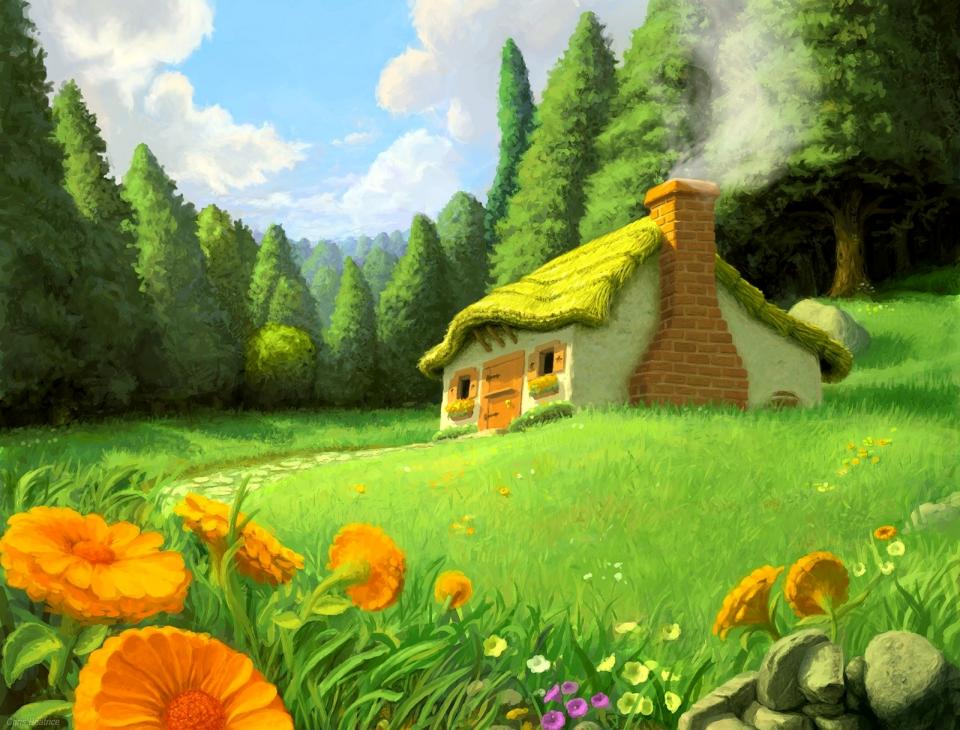 Спасибо!
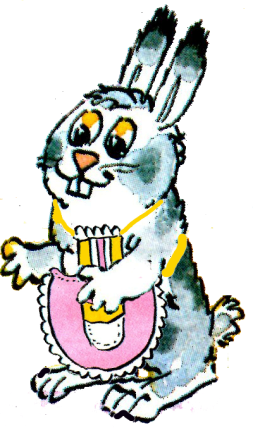 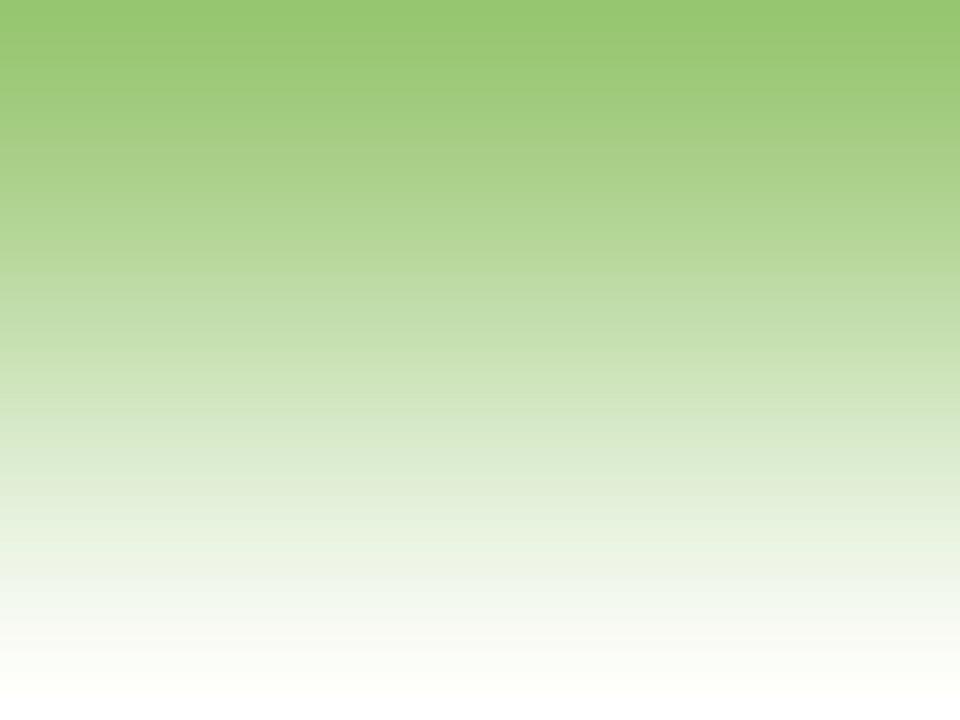 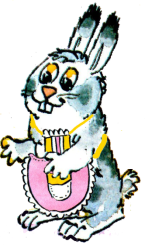 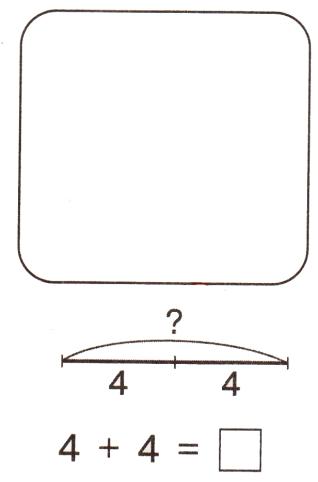 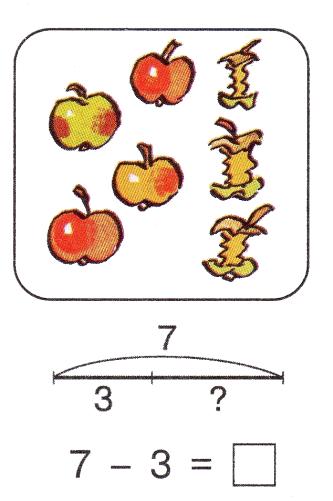 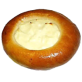 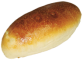 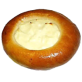 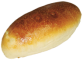 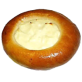 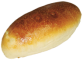 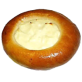 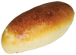 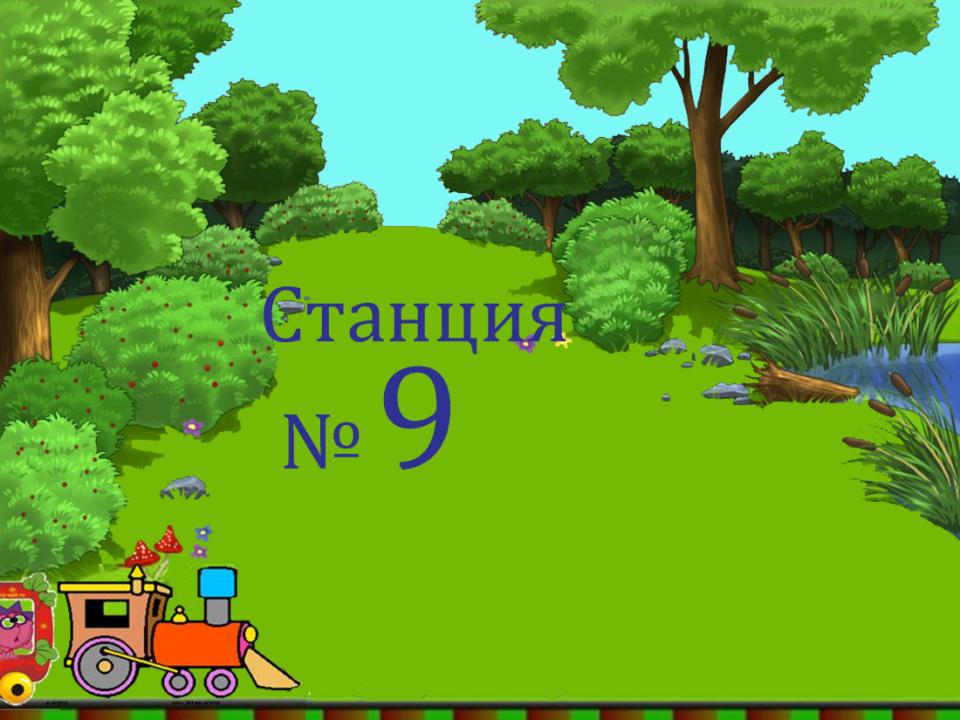 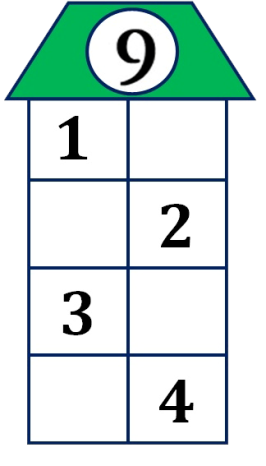 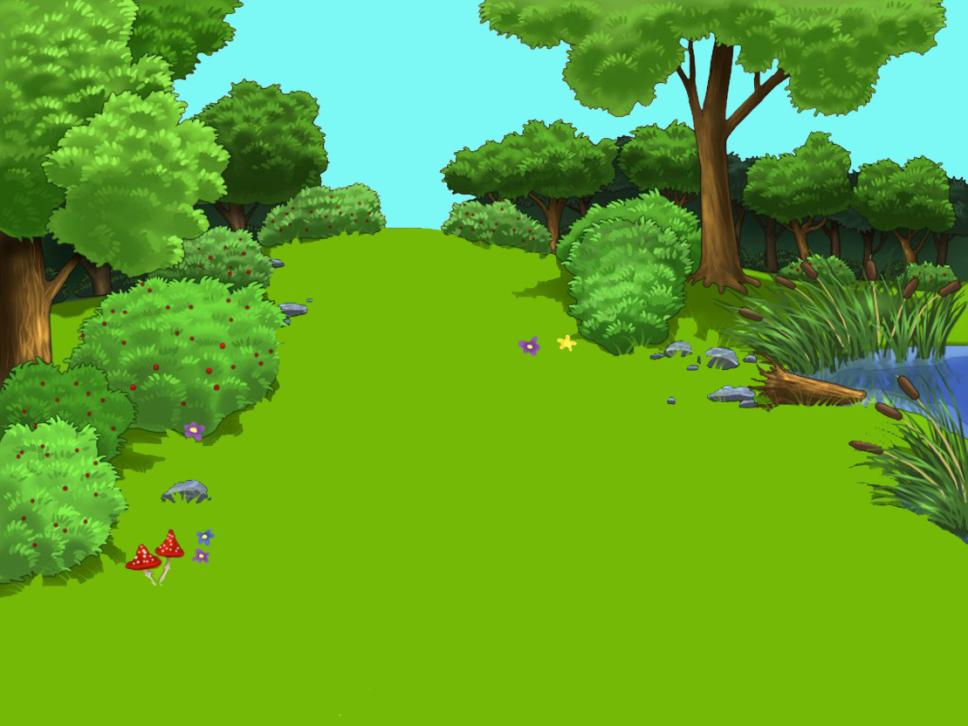 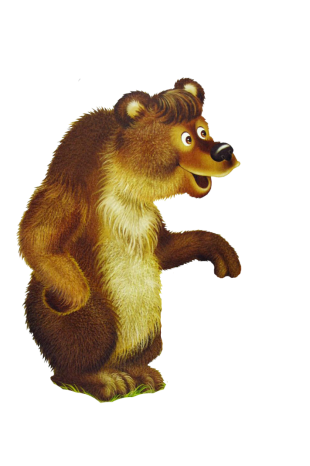 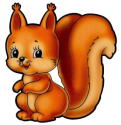 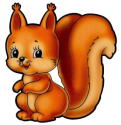 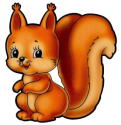 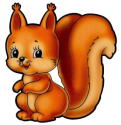 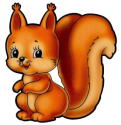 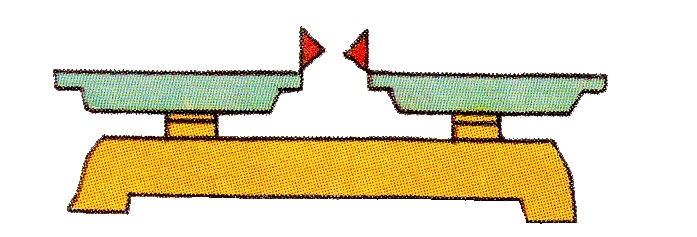 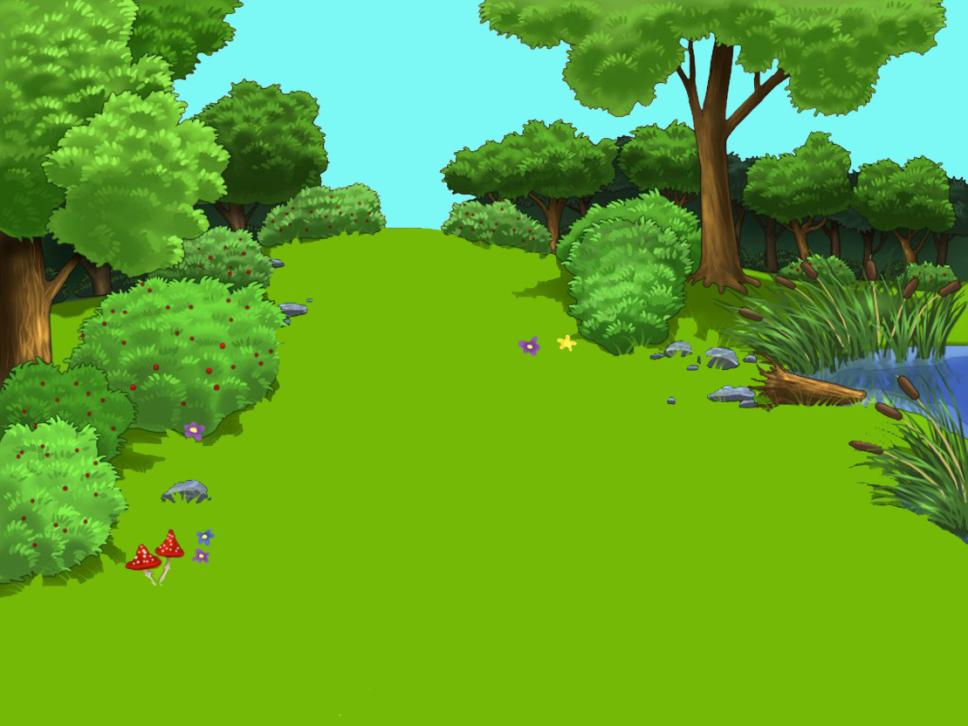 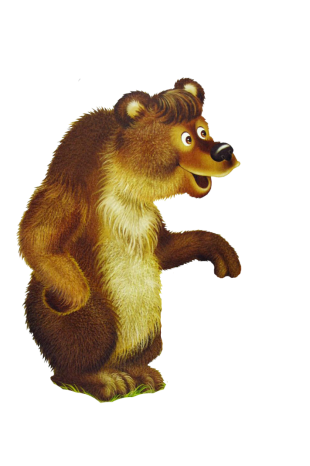 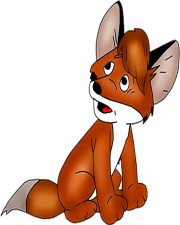 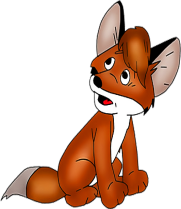 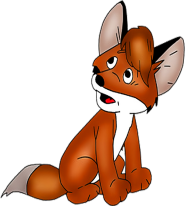 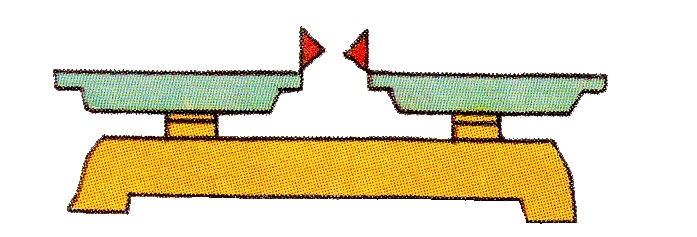 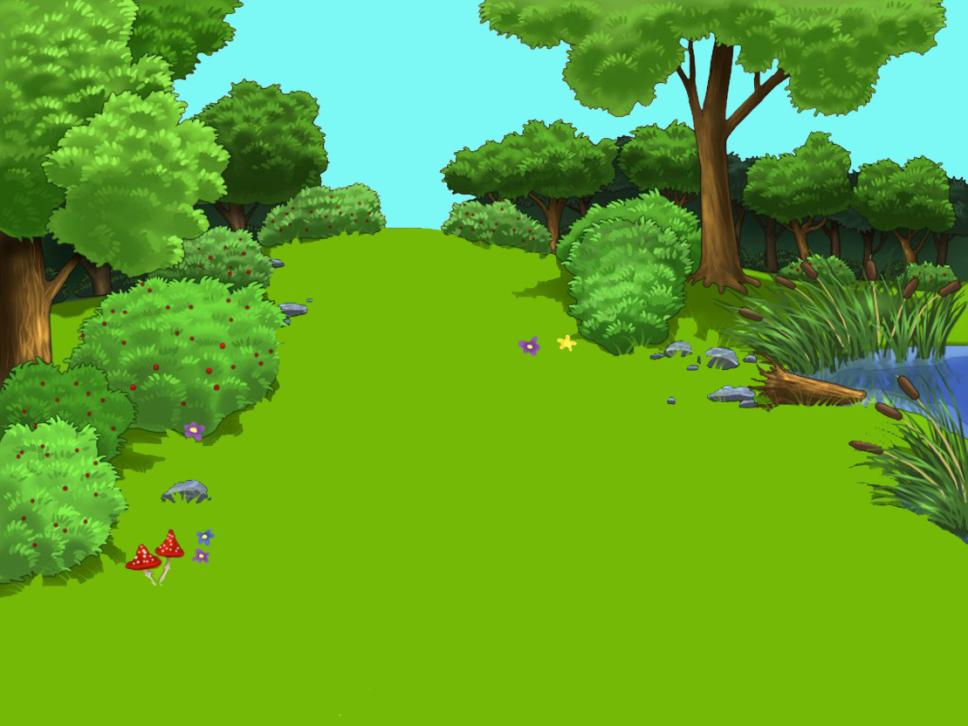 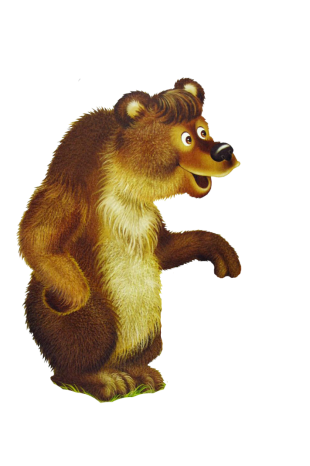 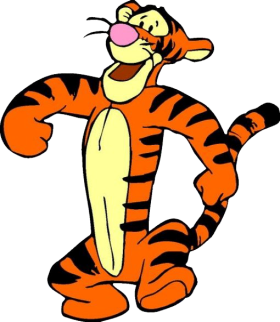 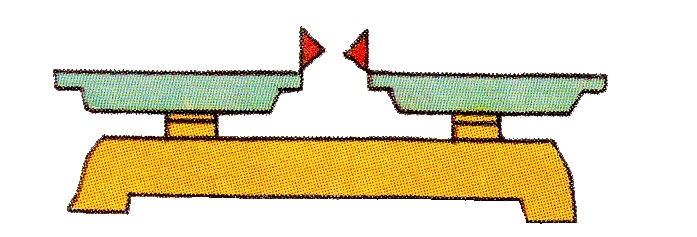 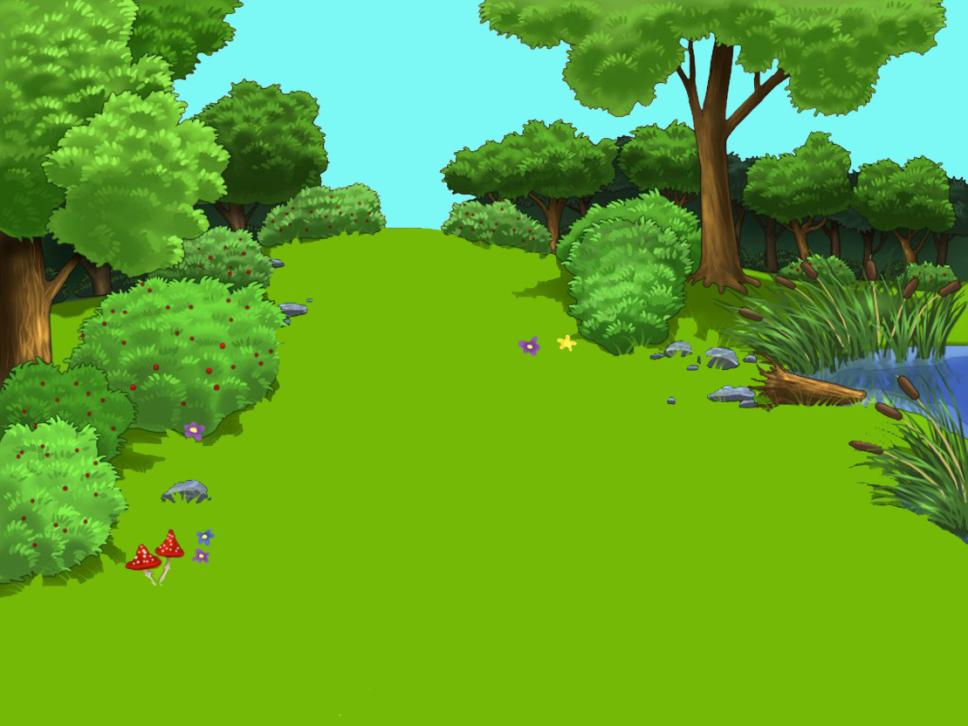 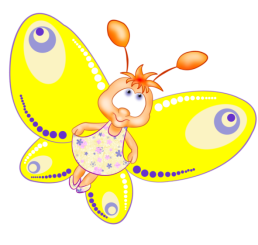 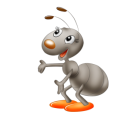 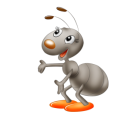 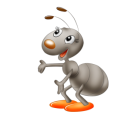 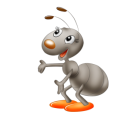 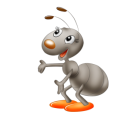 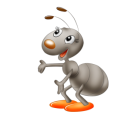 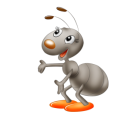 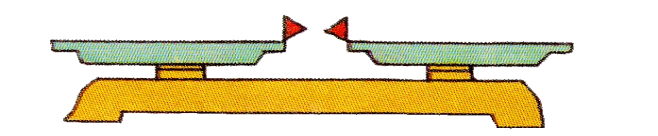 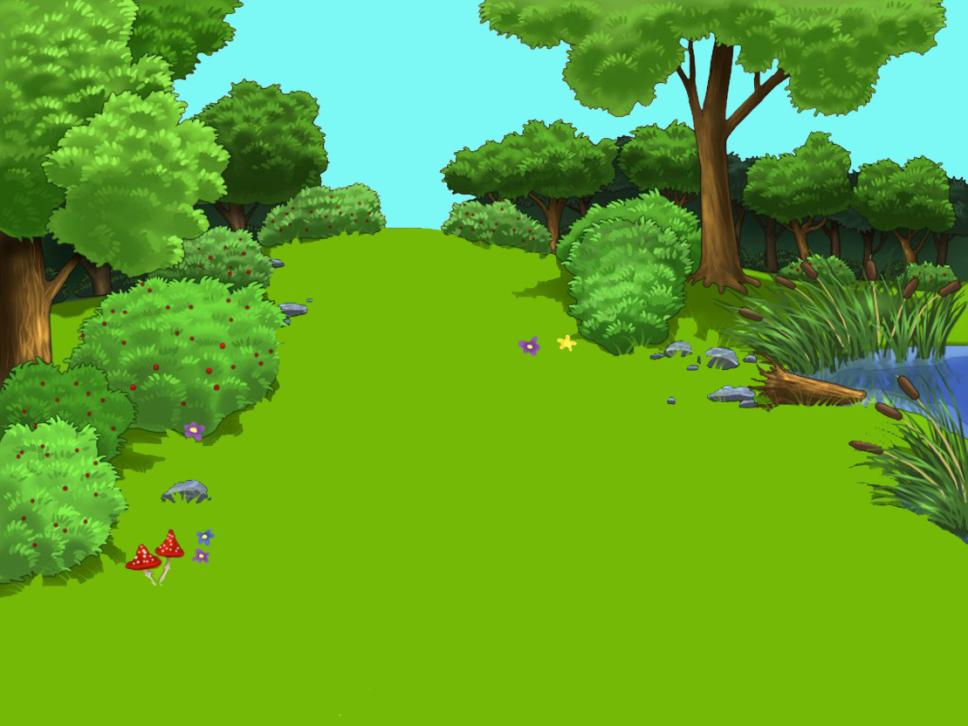 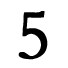 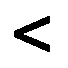 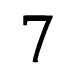 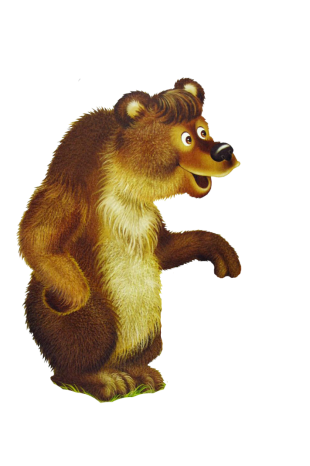 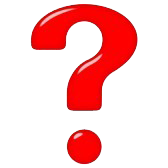 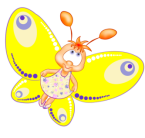 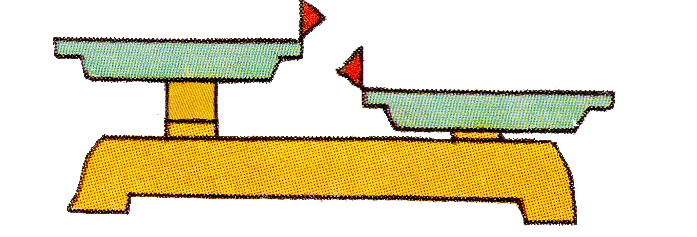 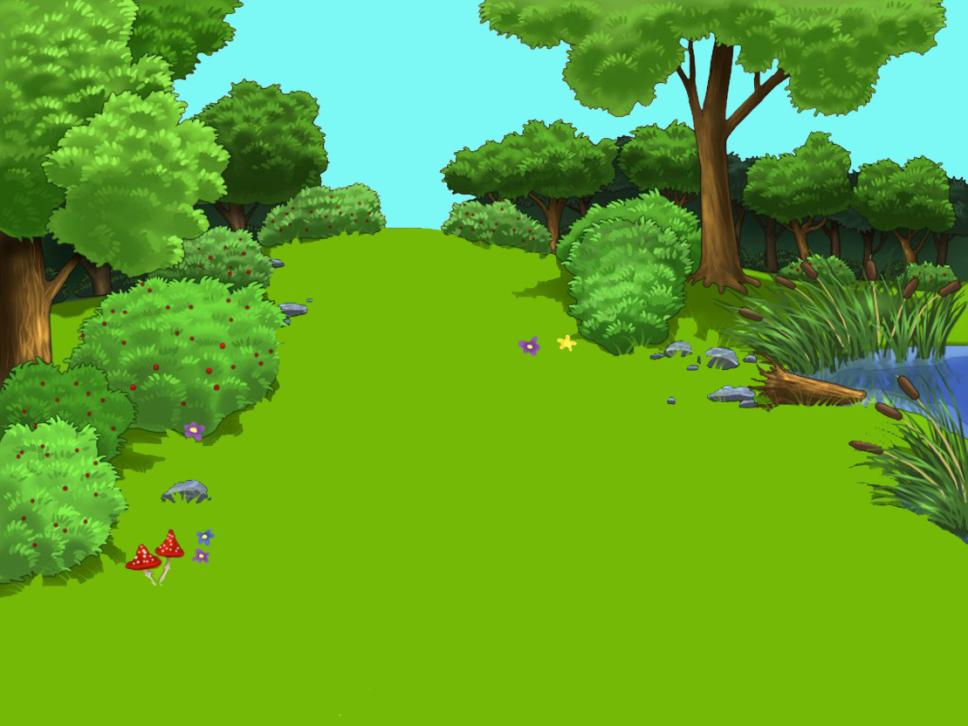 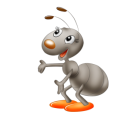 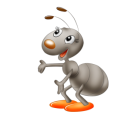 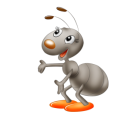 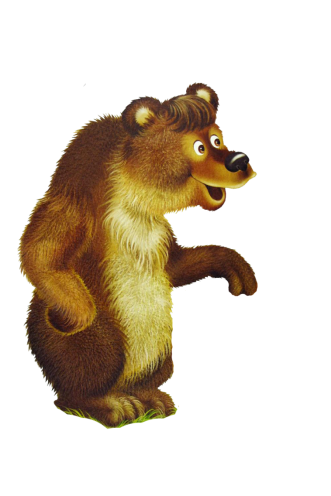 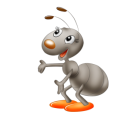 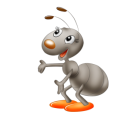 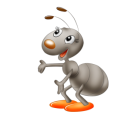 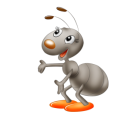 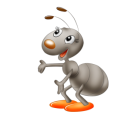 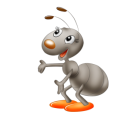 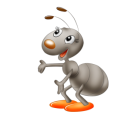 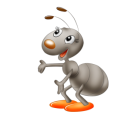 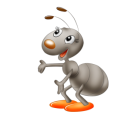 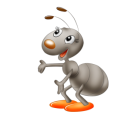 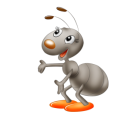 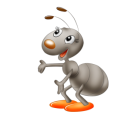 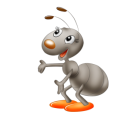 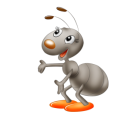 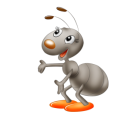 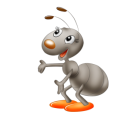 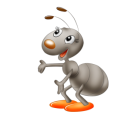 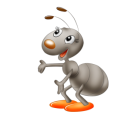 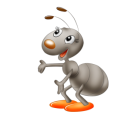 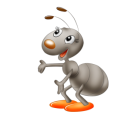 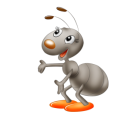 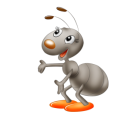 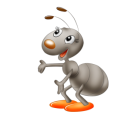 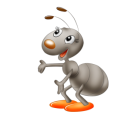 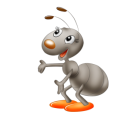 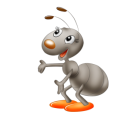 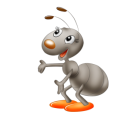 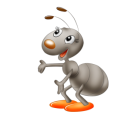 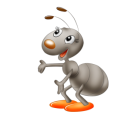 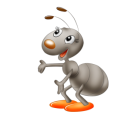 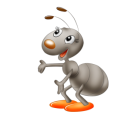 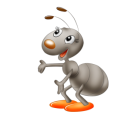 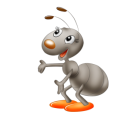 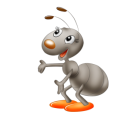 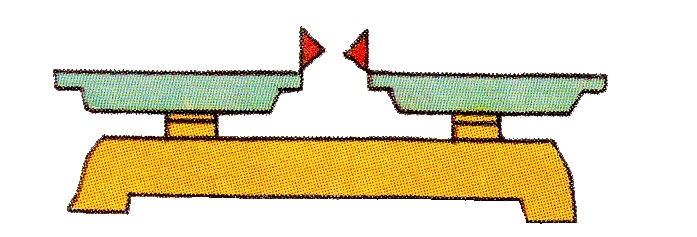 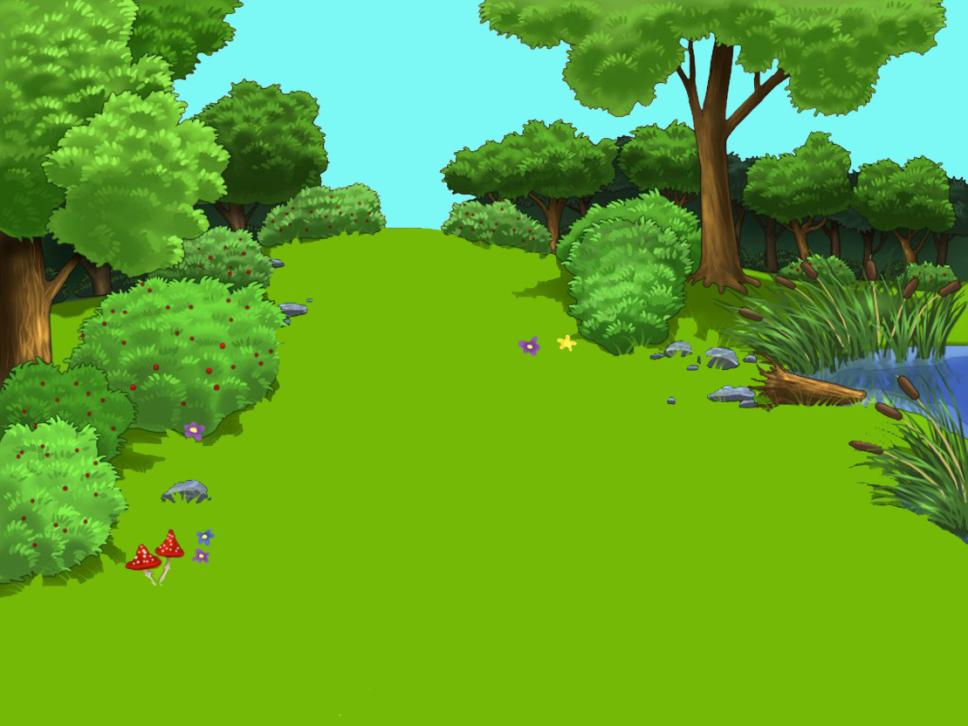 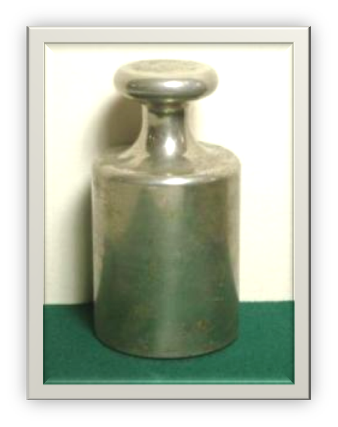 1 кг
1 килограмм =1 кг
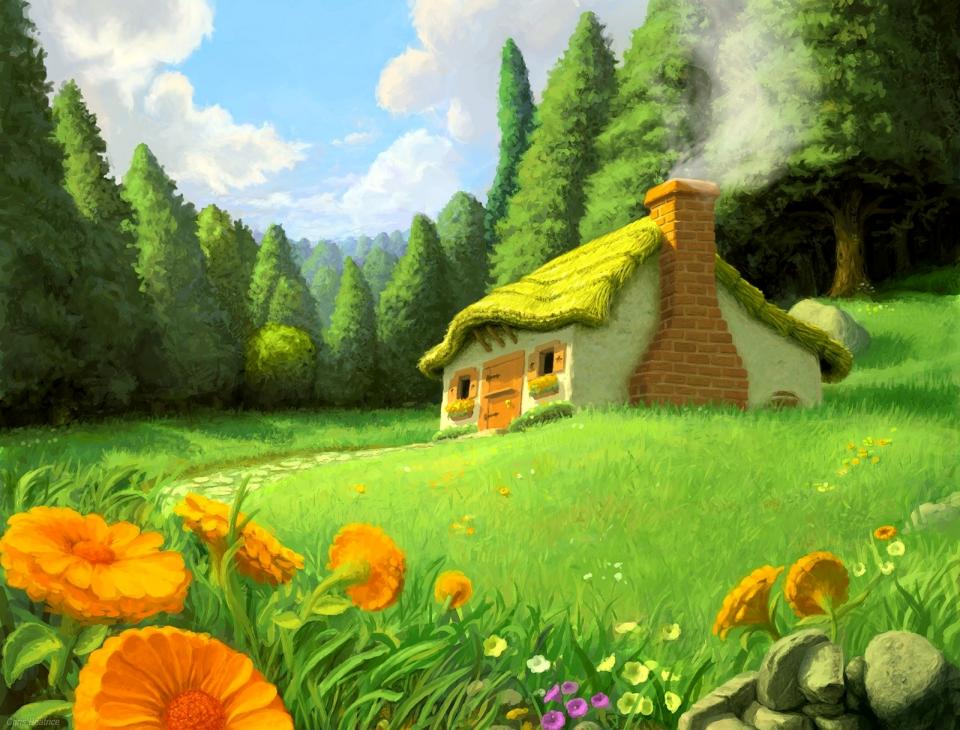 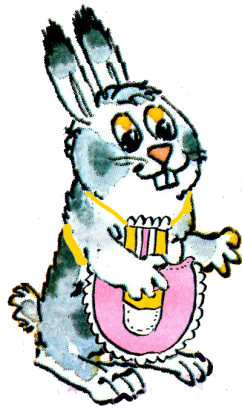 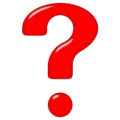 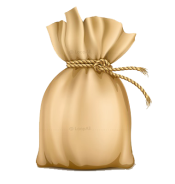 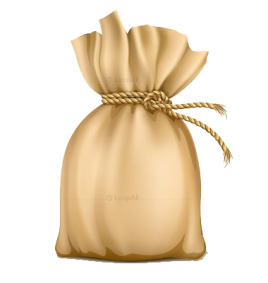 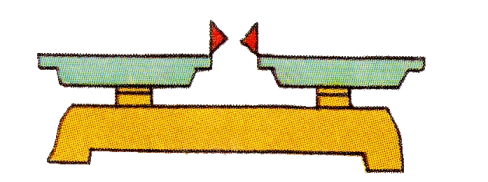 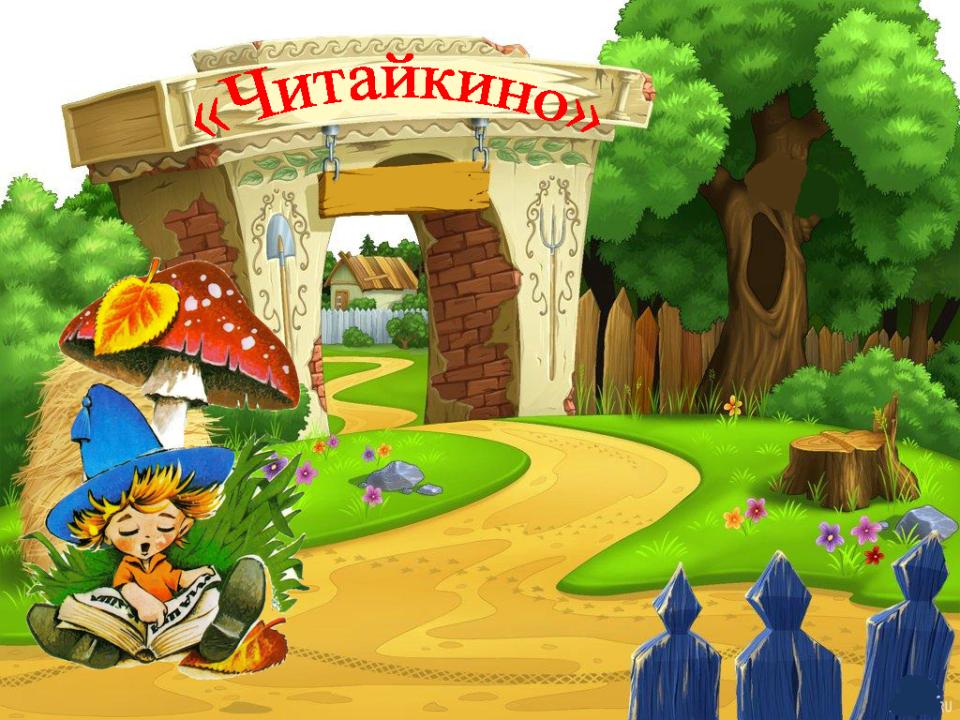 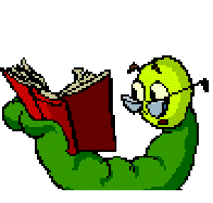 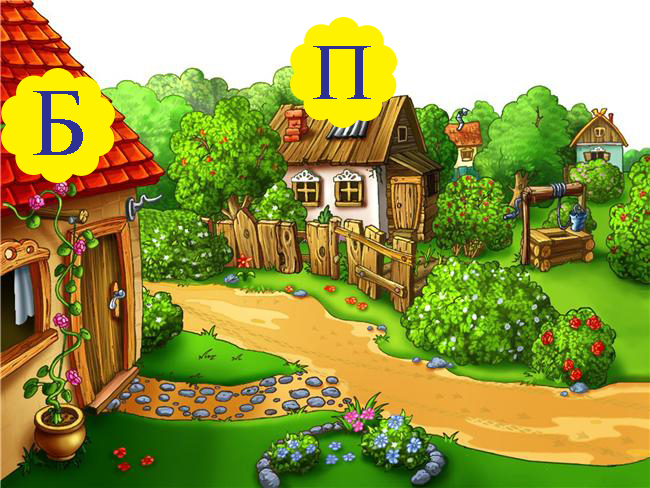 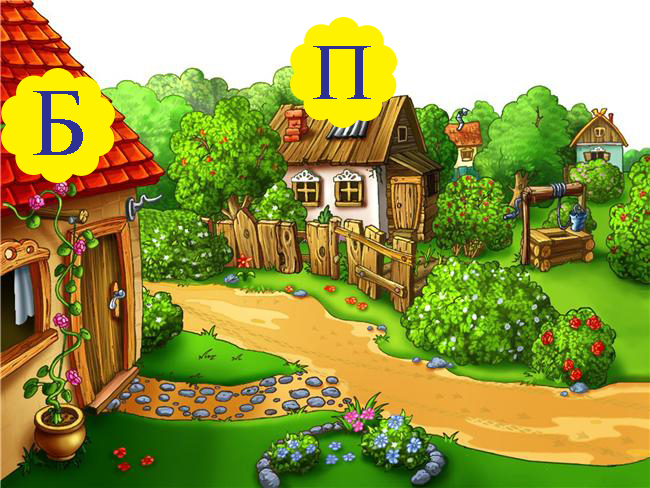 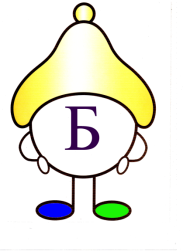 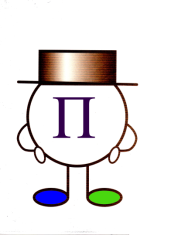 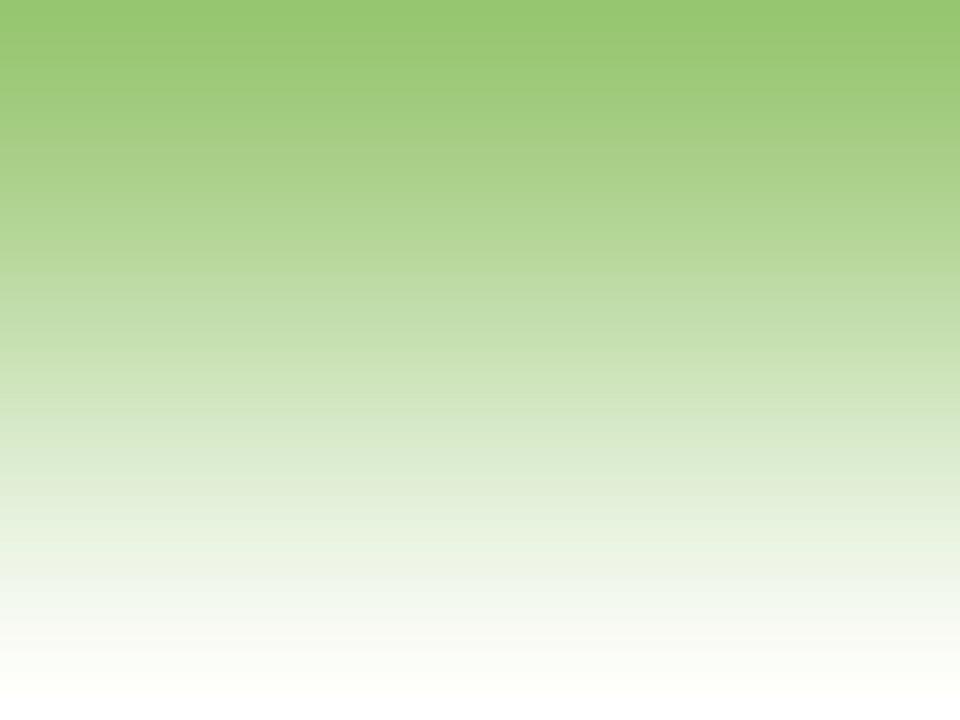 БА     БО    БУ    БЫ     БИ     БЕ    БЯ
ПА    ПО    ПУ    ПЫ     ПИ    ПЕ    ПЯ
БА-ТОН       ПИ-ЛА          
БА-РАН       ПО-ЛЫ
БА-НКА       ПА-ПА
  БУ-СЫ          ПАП-КА
  БУЛ-КА        ПИ-ЛИТ
  БА-НАН       ПОЛ-КА
ПЕТУХ
БЕЛКА
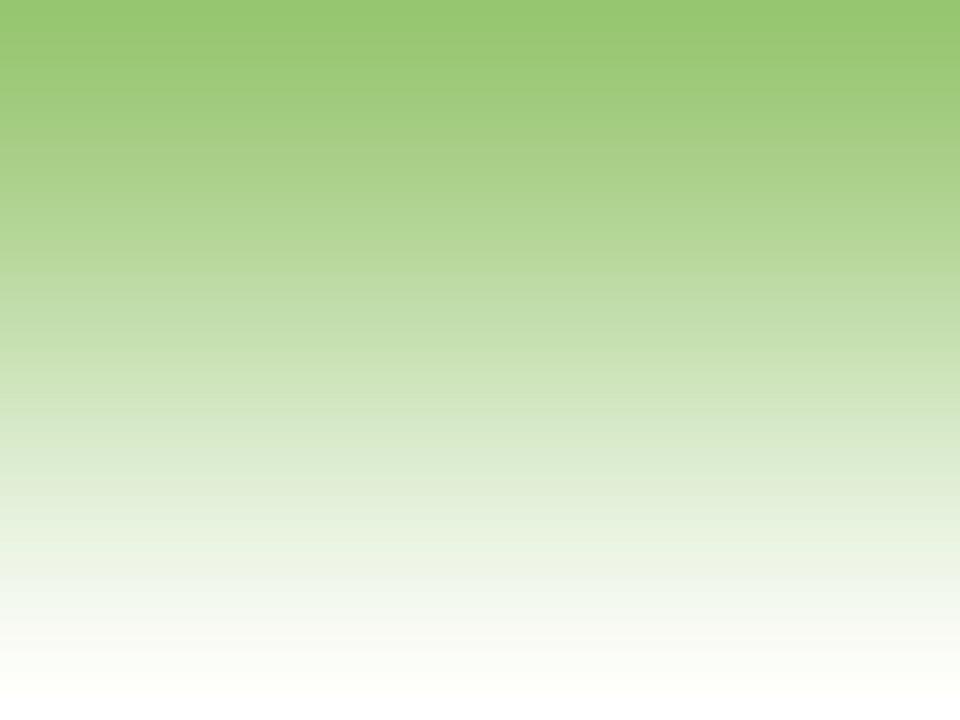 БА     БО    БУ    БЫ     БИ     БЕ    БЯ
ПА    ПО    ПУ    ПЫ     ПИ    ПЕ    ПЯ
БА-ТОН       ПИ-ЛА          
БА-РАН       ПО-ЛЫ
БА-НКА       ПА-ПА
  БУ-СЫ          ПАП-КА
  БУЛ-КА        ПИ-ЛИТ
  БА-НАН       ПОЛ-КА
ПЕТУХ
БЕЛКА
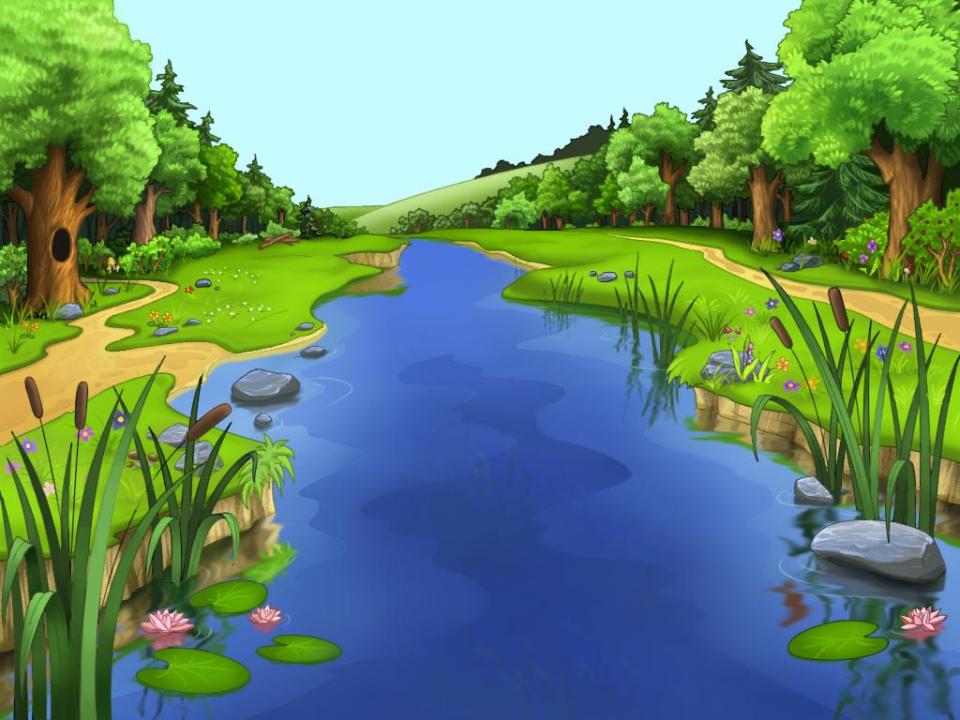 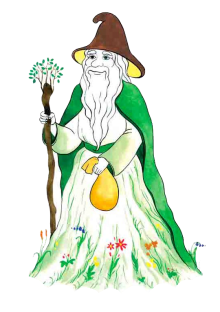 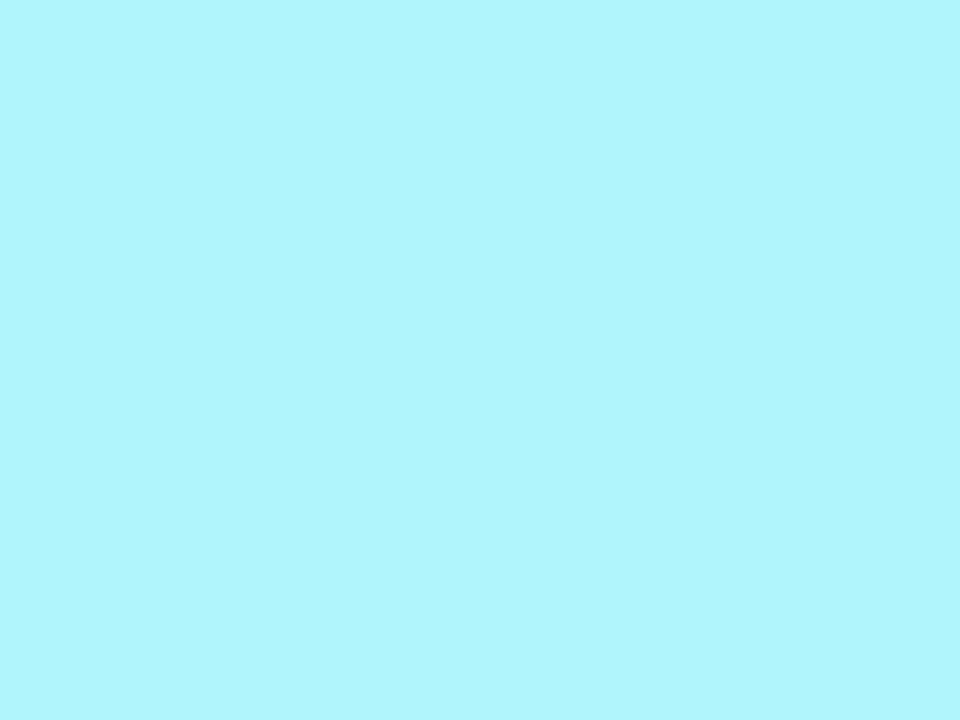 ВЕЧЕР
НОЧЬ
УТРО
ДЕНЬ
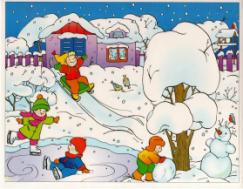 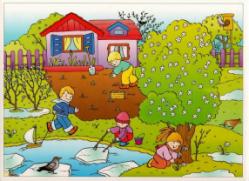 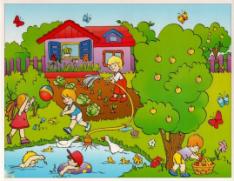 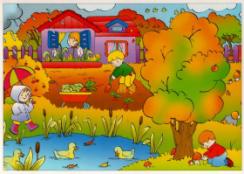 ОСЕНЬ
ЗИМА
ВЕСНА
ЛЕТО
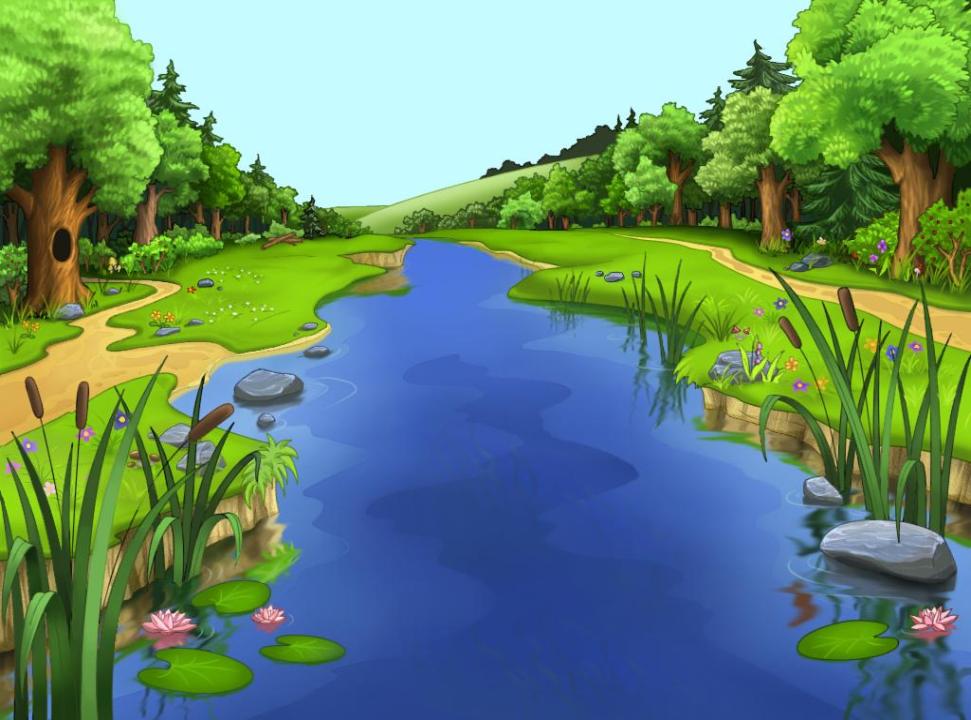 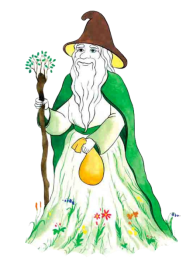 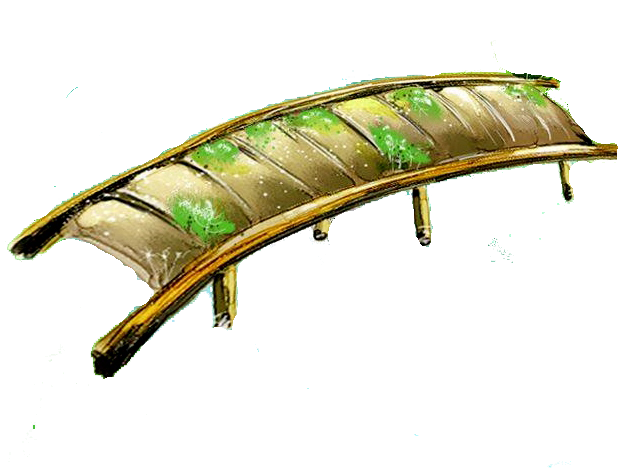 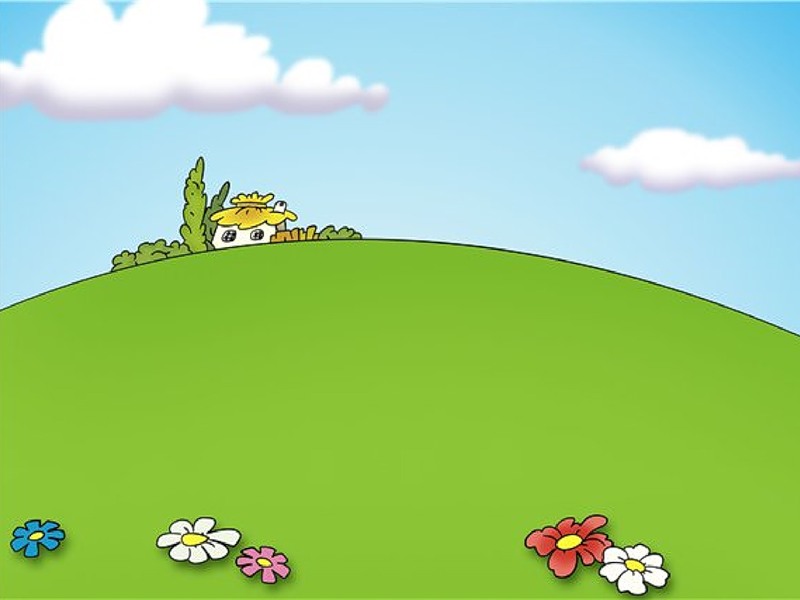 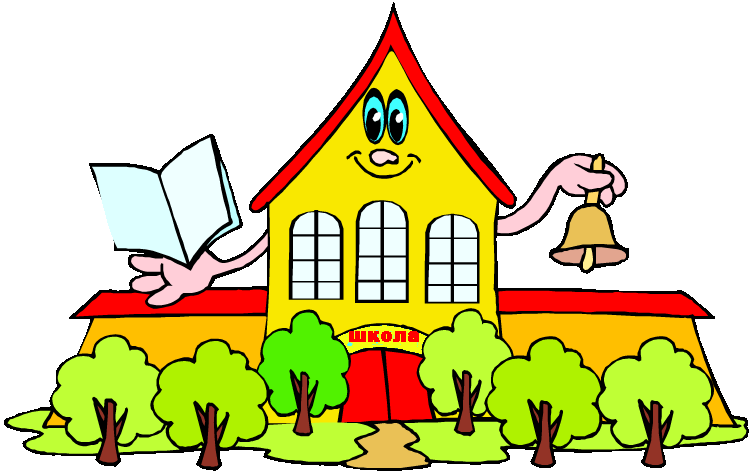 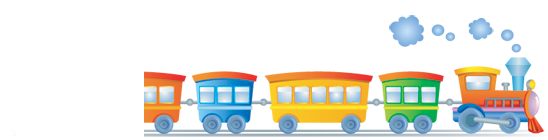 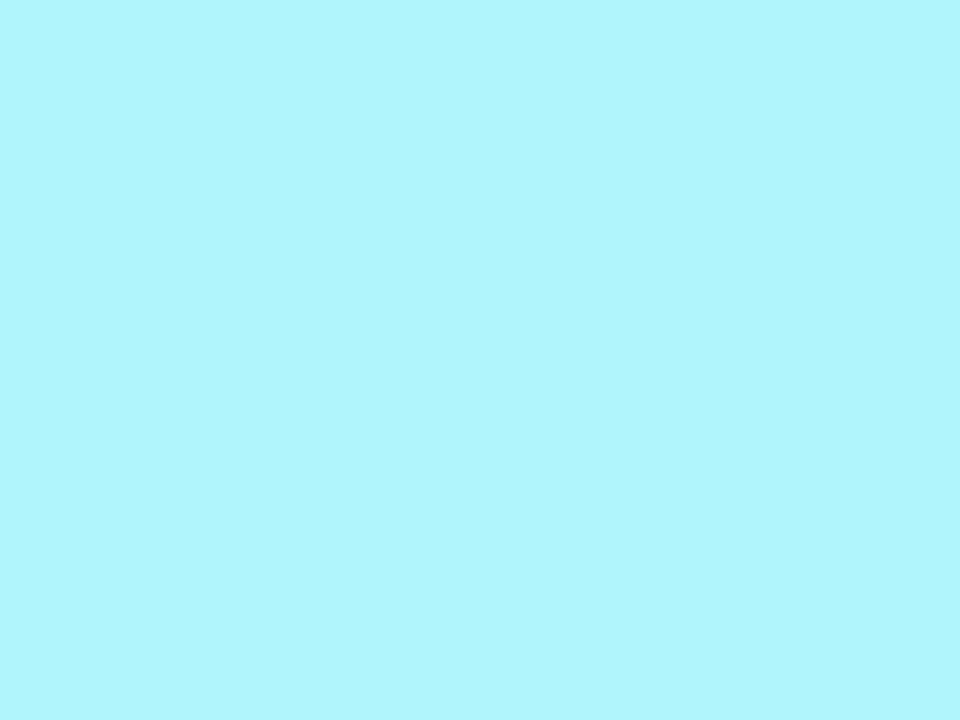 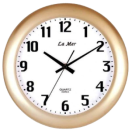 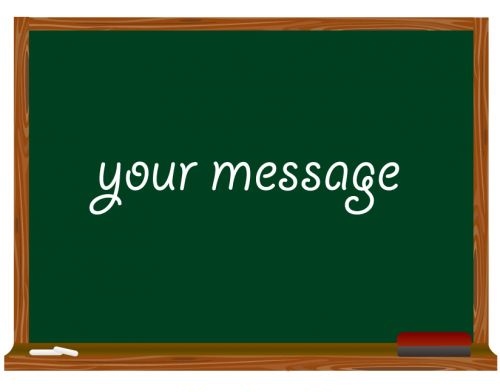 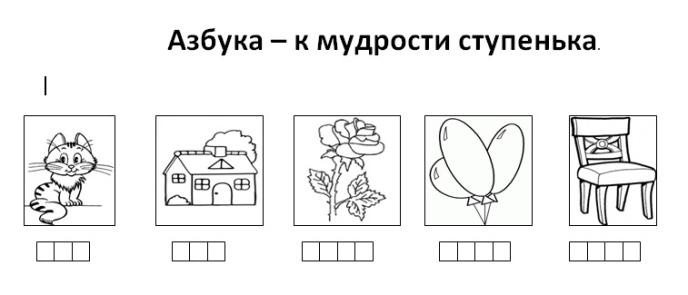 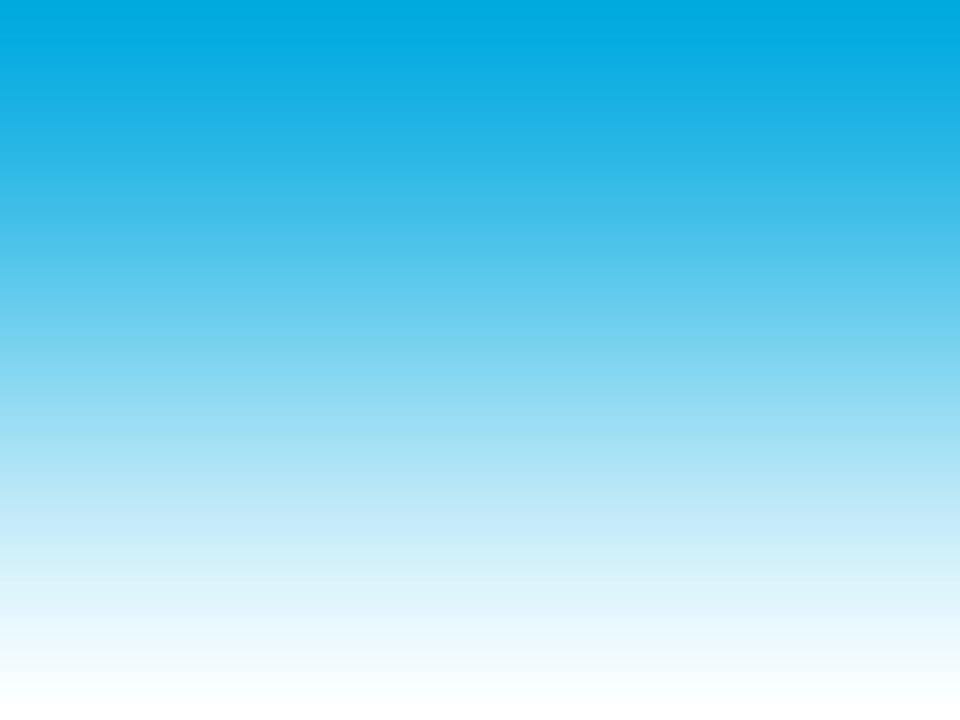 Страна  Знаний
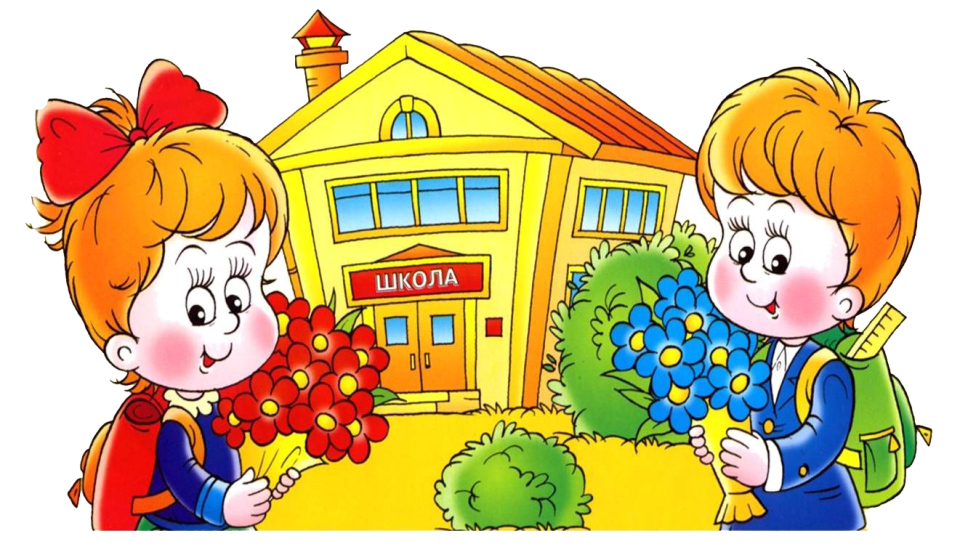